Урок по учебному предмету «Речевая практика»по теме «Отправляюсь в магазин»
составила: учитель
Аметова А.Ф.
Речевая разминка
АЕМ–АЕМ–АЕМ – продукты покупаем

ОШКУ–ОШКУ–ОШКУ– купим мы картошку

ОЛЬ – ОЛЬ – ОЛЬ - мы купили соль

ФЕТЫ–ФЕТЫ–ФЕТЫ – купим мы конфеты
МАГАЗИН
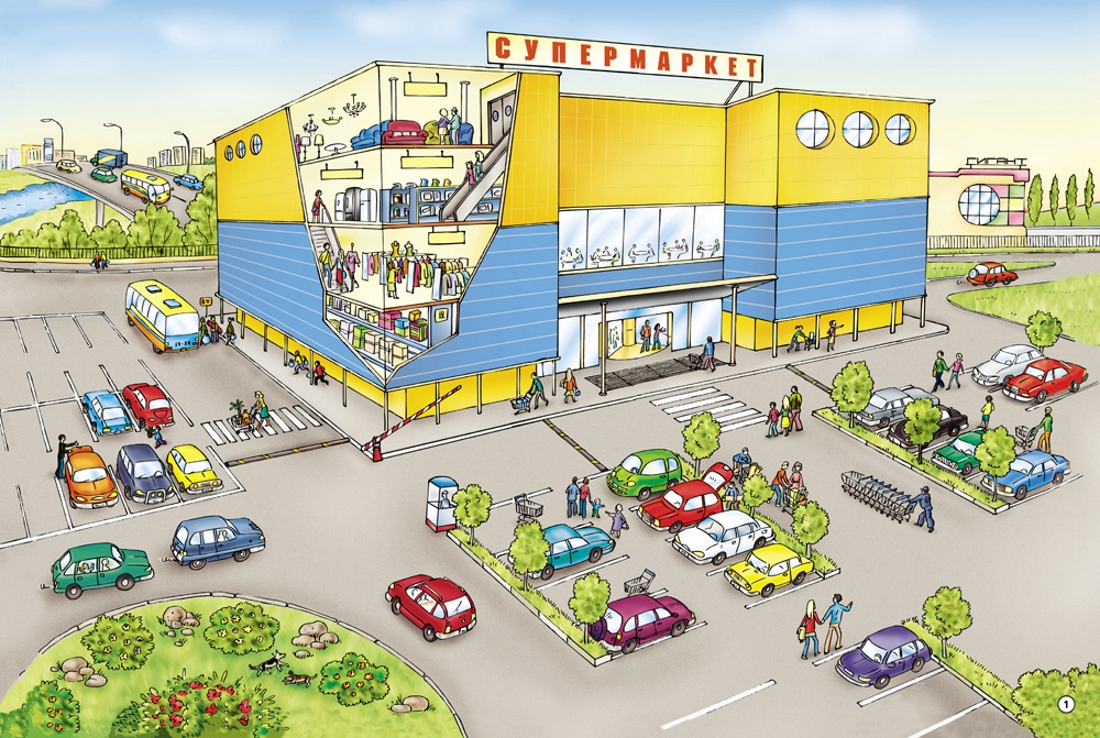 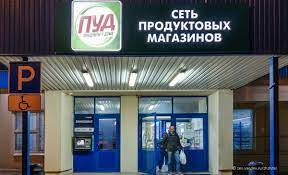 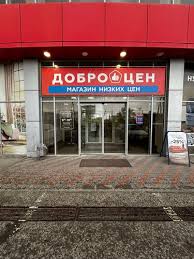 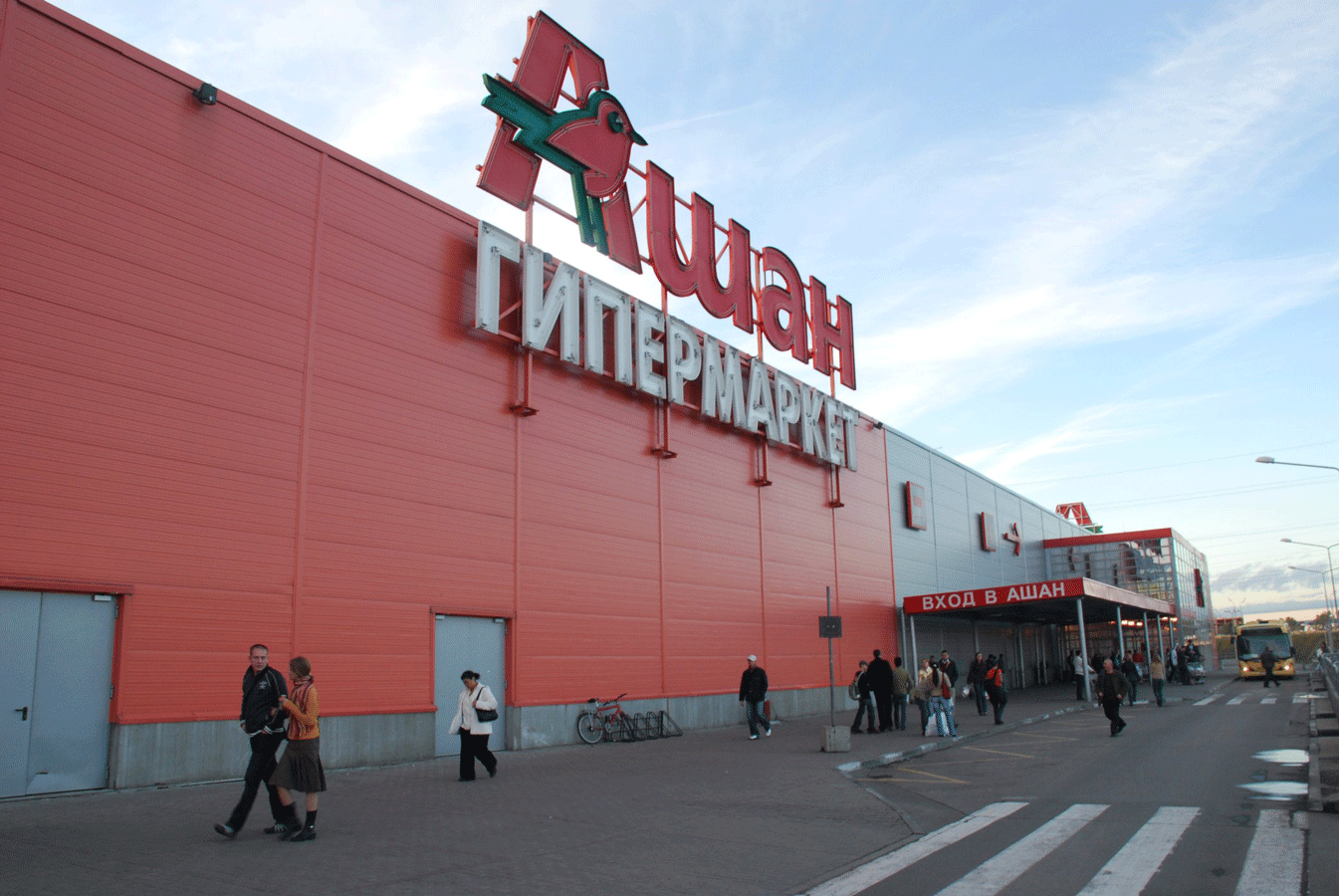 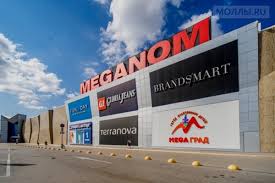 Продавец                   Кассир
Грузчик          Работник зала
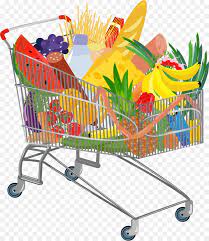 Покупатели               Товары
Игра «Назови одним словом»
БЫТОВАЯ ХИМИЯ
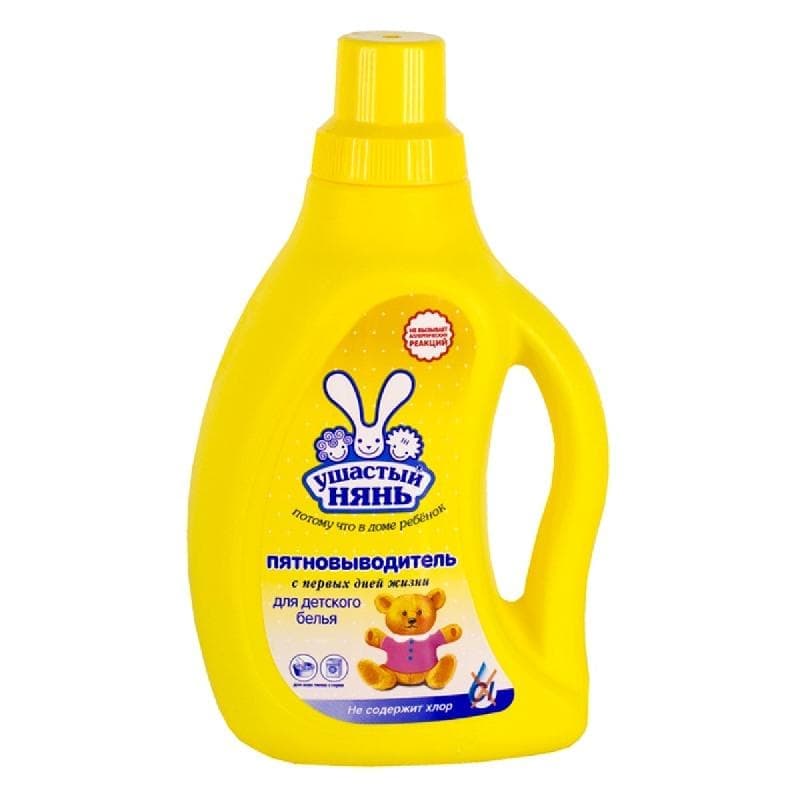 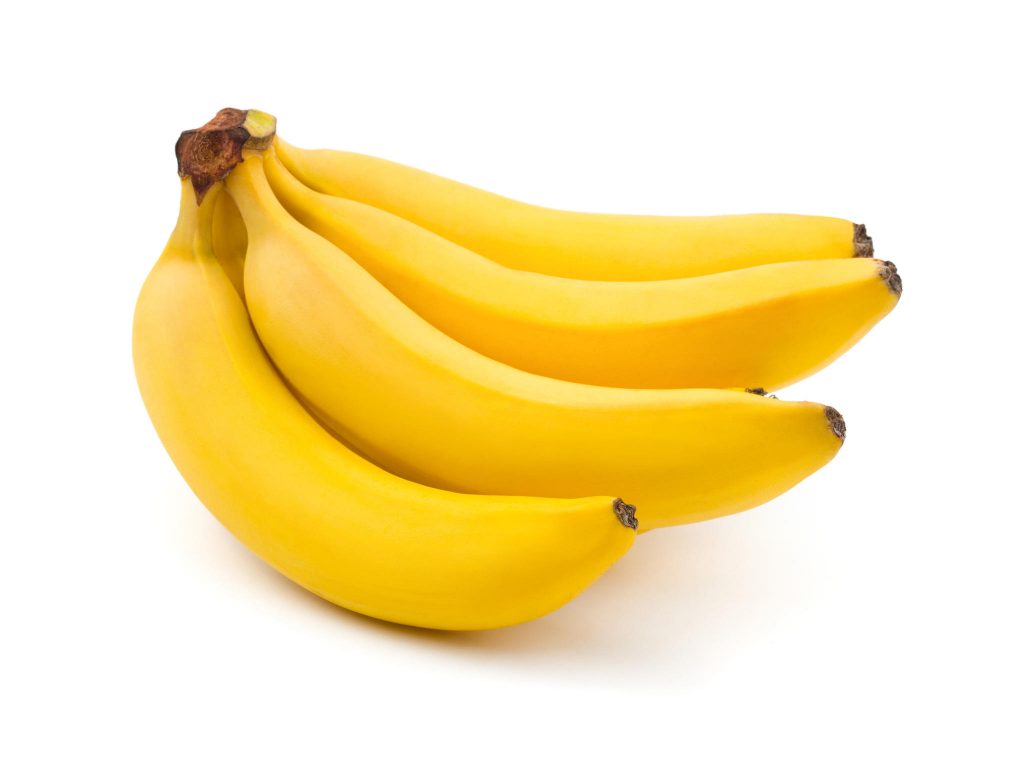 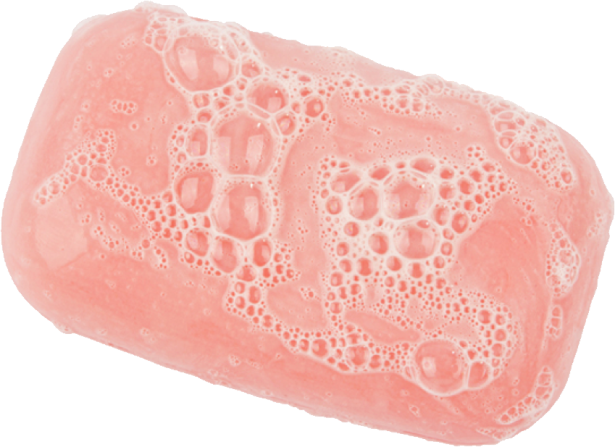 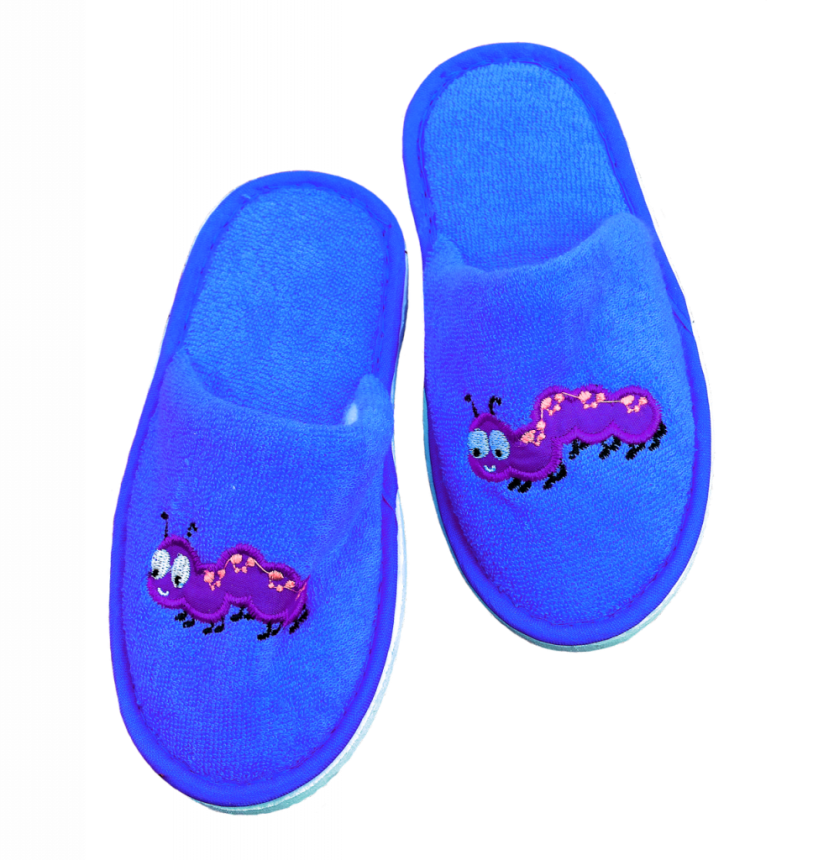 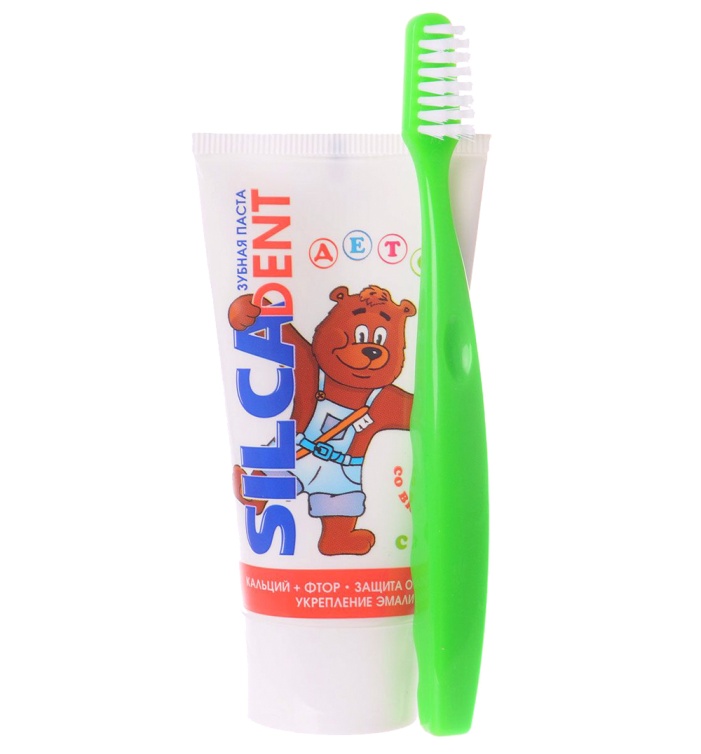 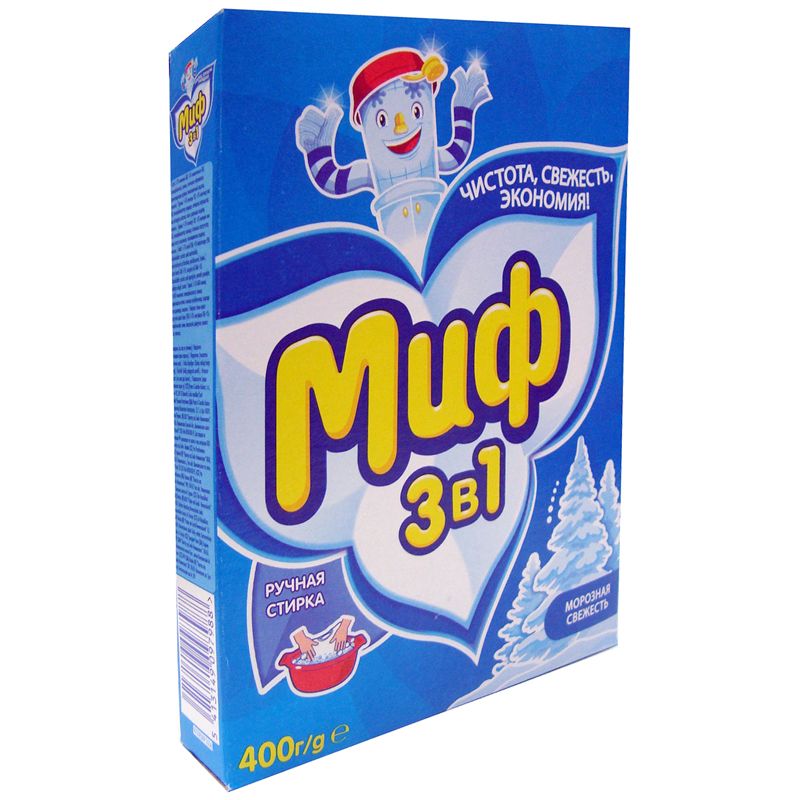 Ролевая игра «Отправляюсь в магазин»
Правила поведения в магазине
Перед тем, как зайти в магазин давайте вспомним правила поведения.
1.   Поздороваться с продавцом или хозяином магазина.
2.   Не кричать, не шуметь, не бегать.
3.   Нельзя залезать на прилавок, где стоит товар.
4.   Нельзя толкаться, нужно встать в очередь
5.   Помнить о вежливых словах: здравствуйте, извините пожалуйста, будьте добры (покажите мне пожалуйста ….), спасибо.